Судова етика
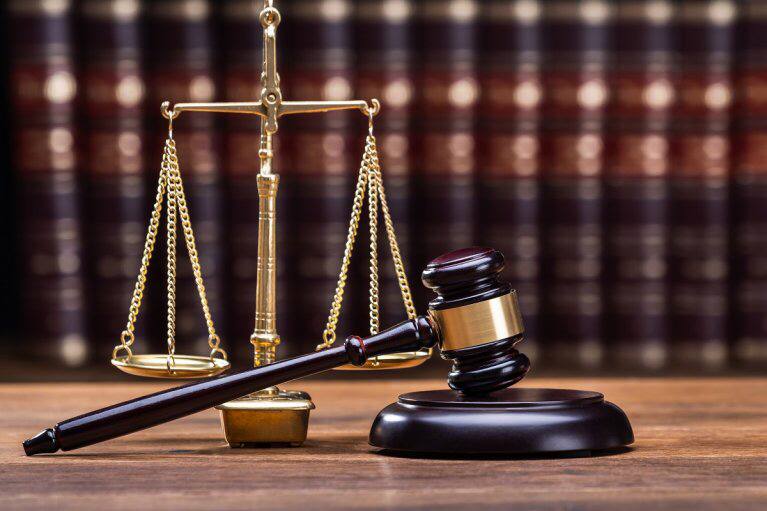 План
1. Поведінка судді під час здійснення правосуддя та позасудова поведінка судді
2. Поняття судової етики
3. Принципи судової етики
Поведінка судді під час здійснення правосуддя та позасудова поведінка судді
У суді:
-Суддя повинен виконувати свої професійні обов’язки незалежно, виходячи виключно з фактів, установлених на підставі власної оцінки доказів, розуміння закону, верховенства права, що є гарантією справедливого розгляду справи
-Суддя повинен старанно й неупереджено виконувати покладені на нього обов’язки та вживати заходів для поглиблення своїх знань та вдосконалення практичних навичок.
-Суддя повинен здійснювати судочинство в межах та порядку, визначених процесуальним законом
-Суддя повинен проявляти повагу до права на інформацію про судовий розгляд та не допускати порушення принципу гласності процесу.
- Суддя, що перебуває на адміністративній посаді в суді, повинен утримуватися від поведінки, дій або висловлювань, які можуть призвести до виникнення сумнівів у єдиному статусі суддів і в те, що професійні судді здійснюють колективне вирішення питань організації роботи суду.
Позасудова поведінка:
-Суддя не може належати до політичних партій і професійних спілок, брати участь у будь-якій політичній діяльності, мати представницький мандат, обіймати будь-які інші оплачувані посади, виконувати іншу оплачувану роботу, крім наукової, викладацької та творчої. 
-Суддя має право брати участь у громадській діяльності, публічних заходах, якщо вони не завдають шкоди його статусу, авторитету суду і не можуть вплинути на здійснення правосуддя
-Суддя повинен бути обізнаним про свої майнові інтереси та вживати розумних заходів для того, щоб бути обізнаним про майнові інтереси членів своєї сім’ї.
-Суддя повинен враховувати, що сімейні, соціальні взаємовідносини чи будь-які інші стосунки та втручання з боку органів державної влади не мають впливати на поведінку судді чи ухвалення судових рішень.
-Участь судді у соціальних мережах, Інтернет-форумах та застосування ним інших форм спілкування в мережі Інтернет є допустимими, проте суддя може розміщувати, коментувати лише ту інформацію, використання якої не завдає шкоди авторитету судді та судової влади.
Поняття  судової етики
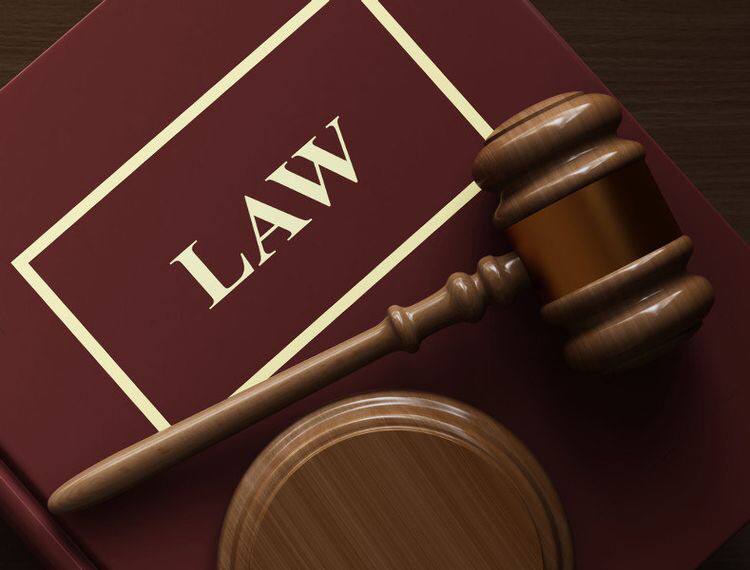 Судова етика — галузь юридичної етики, яка досліджує комплекс моральних заборон і дозволів, зумовлених специфікою розгляду і вирішення в судових засіданнях кримінальних, цивільних, адміністративних справ.
Оскільки судова система діє у сфері соціальних і міжособистісних конфліктів, найважливішою вимогою до неї є дотримання принципу справедливості. У кримінальному процесі, в якому йдеться про злочини і покарання, захист від злочинів найважливіших благ особистості, дотримання справедливості набуває особливого значення. Несправедливий суд може завдати великої шкоди як окремій людині, так і суспільству.
Конституція України забороняє будь-який вплив на суддів. Водночас вони не можуть належати до політичних партій, профспілок, брати участь у будь-якій політичній діяльності, мати представницький мандат.
Суд повинен бути компетентним. Тому на посадах суддів працюють фахівці з досягненням відповідного віку, стажем роботи у правовій галузі, будучи рекомендованими відповідними кваліфікаційними органами.
Вважається, що колегіальний суд більшою мірою гарантує прийняття виваженого і справедливого рішення. Тому одноосібне здійснення правосуддя у кримінальних справах нерідко кваліфікують як усунення громадян від участі у правосудді.
Велика правова і моральна відповідальність покладається на голову суду, який повинен забезпечити під час судового розгляду дотримання чинних законів і моральних принципів. Керуючи судовим засіданням у межах, приписаних законом процесуальної процедури, голова суду вступає в моральні відносини зі сторонами, іншими особами, які беруть участь у справі (а при колегіальному слуханні справи — із суддями, народними засідателями чи присяжними засідателями).
Прокурор, суддя, слідчий, захисник мають дотримуватися моральних норм. Так, прокурор, захищаючи інтереси суспільства і виступаючи від імені держави, водночас повинен дбати і про законні інтереси, гідність підсудного. Захисник-адвокат покликаний передусім захищати гідність підсудного, адже обвинувачений, якого судять, ще не засуджений.
Розгляд справи здебільшого завершується судовим рішенням з основного питання кримінальної справи. Йдеться про вирок, який, будучи найважливішим рішенням у справі, повинен своїм змістом і формою відповідати високим вимогам права і моралі, законності, обґрунтованості, мотивованості, переконливості і справедливості.
Судова етика, досліджуючи і рахуючись із нормами чинного законодавства, виявляє сфери, де воно не спрацьовує, і пропонує відповідні рекомендації, які ґрунтуються на загальних принципах етики і даних юридичної практики.
До професійних етичним принципам, які визначають як загальну спрямованість правосуддя, так і дії осіб, зайнятих у його відправленні, відносяться справедливість, неупередженість, незалежність. Вони мають важливе виховне та регулятивне значення, а також сприяють формуванню професійного світогляду юриста. Однак зміст і форми їх прояву можуть суттєво відрізнятися в залежності від специфіки функцій, виконуваних тими чи іншими представниками юридичної спільноти.
Принципи судової етики
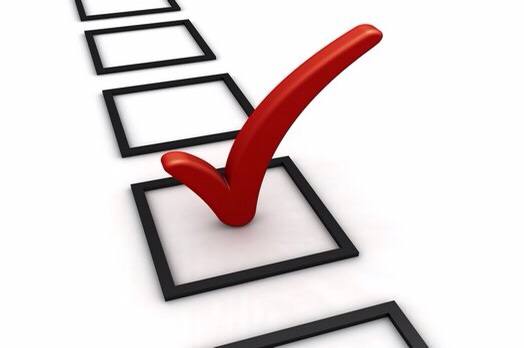 Протягом усього періоду історії суспільної думки поняття справедливості незмінно пов'язувалося з поданням про етичному статусі цінності людини та її життя в ряду інших базових цінностей моралі.
Основи розуміння справедливості були закладені ще в Античності в філософському вченні Аристотеля. У своїх уявленнях давньогрецький мислитель виходив з відмінності, існуючого між двома основними формами справедливості - розподільної (дистрибутивної) і зрівнює (ретрібутівной).
Розподільна справедливість визначається тим, що в суспільстві існує необхідність враховувати заслуги кожної людини. Блага, будь то багатство і влада або ж почесті і слава, завжди дефіцитні; за своєю природою вони не можуть бути в рівній мірі розподілені між усіма людьми.
Зрівнююча справедливість, за Арістотелем, знаходить своє вираження в необхідної пропорційності вигоди і збитку. З одного боку, він поширює її дію на сферу ринкових відносин, де спочатку здійснюються обмін і продаж товарів за їх об'єктивної вартості. Тут не має значення, хто ти, оскільки за основу приймається виключно склалася на даний момент оцінка результатів праці різних виробників. З іншого боку, той же принцип Аристотель фактично застосовує до області кримінальних покарань, де всі особи, які вчинили злочин, опиняються в рівному становищі перед законом.
Мета діяльності судді як представника держави полягає в тому, щоб відшкодувати постраждалій стороні понесений нею збиток допомогою призначення винуватцю покарання, розмірного здійсненого діянню. 
Стосовно до сфери судочинства на перше місце, як правило, виходить саме зрівнюючанеобхідність, зміст якої полягає у невідворотності відплати за вчинене. Вона ставить громадян у рівне правове становище, а тому правосуддя вершиться, незважаючи на особи, соціальне становище, службовий або майновий статус, яким володіє той чи інший людина в суспільстві і державі. Вимога справедливості означає в цьому контексті всебічне і неупереджене розгляд конкретної справи, незалежно від будь-яких обставин, у судовому засіданні, де тільки й може бути визначена конкретна вина або відсутність такої у підсудного.